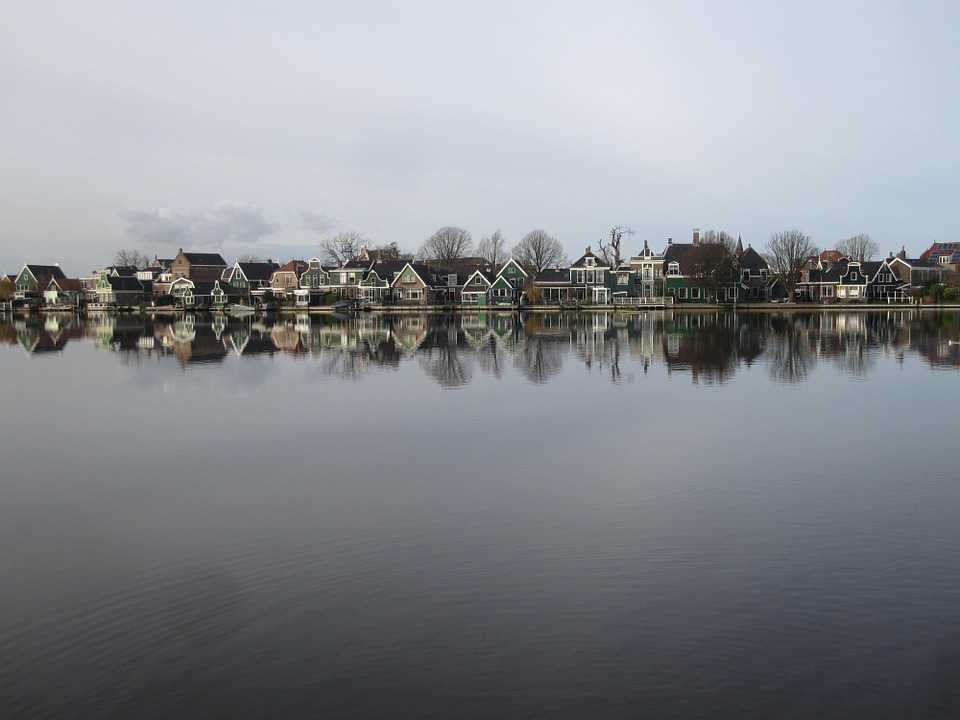 Van harte welkom ouders/ verzorgers bij de ouderavond van 5 havo
Heeft u de SaenreApp al geïnstalleerd?
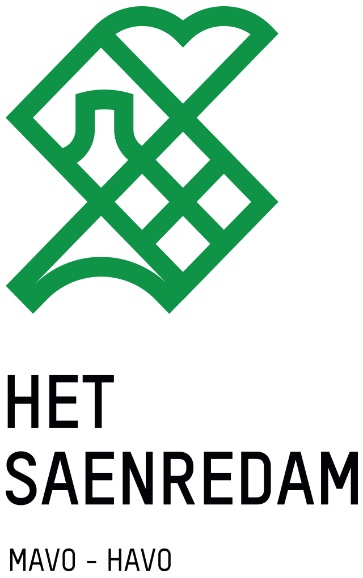 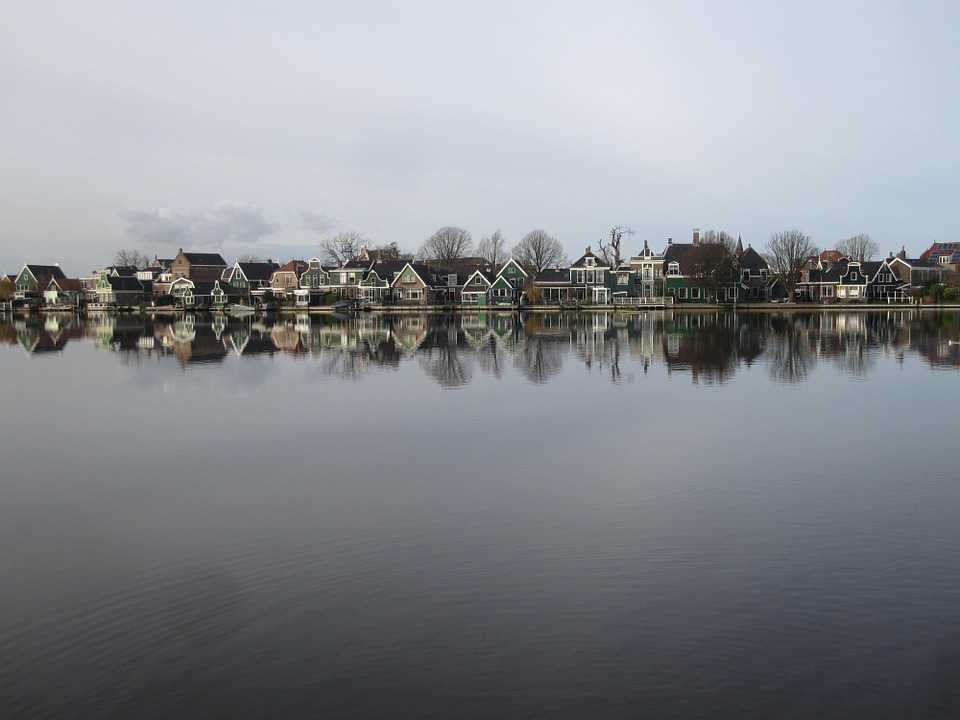 Even voorstellen
Afdelingsleider bovenbouw havo
    Jessica Sarvaas				  j.sarvaas@saenredam.nl​
​Decaan
    Gianna Troiani 				g.troiani@saenredam.nl​
Examensecretaris
   Denise Klaver					examen@saenredam.nl
LeerlingcoördinatorenRinke Opperman en Janneke Houtenbos				
Mentoren
   5A    Ken Besuijen                    k.besuijen@saenredam.nl  
   5B 	Milena Hendriksma	 m.hendriksma@saenredam.nl
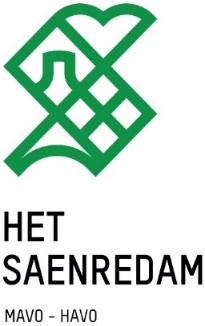 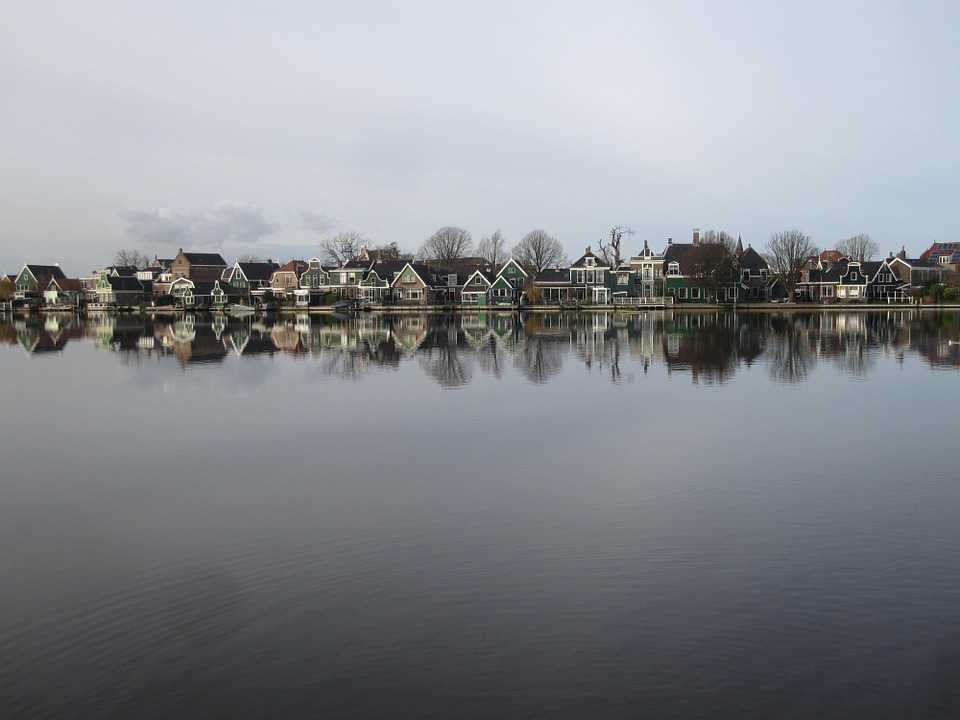 Agenda 

Algemene informatie
Belangrijke data​
Examens SE en CE
LOB leerjaar 5​

Korte kennismaking mentoren​
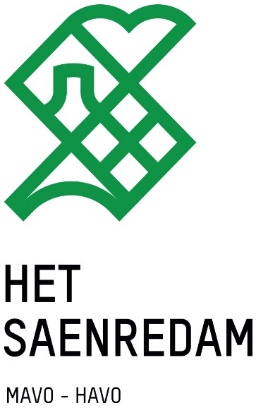 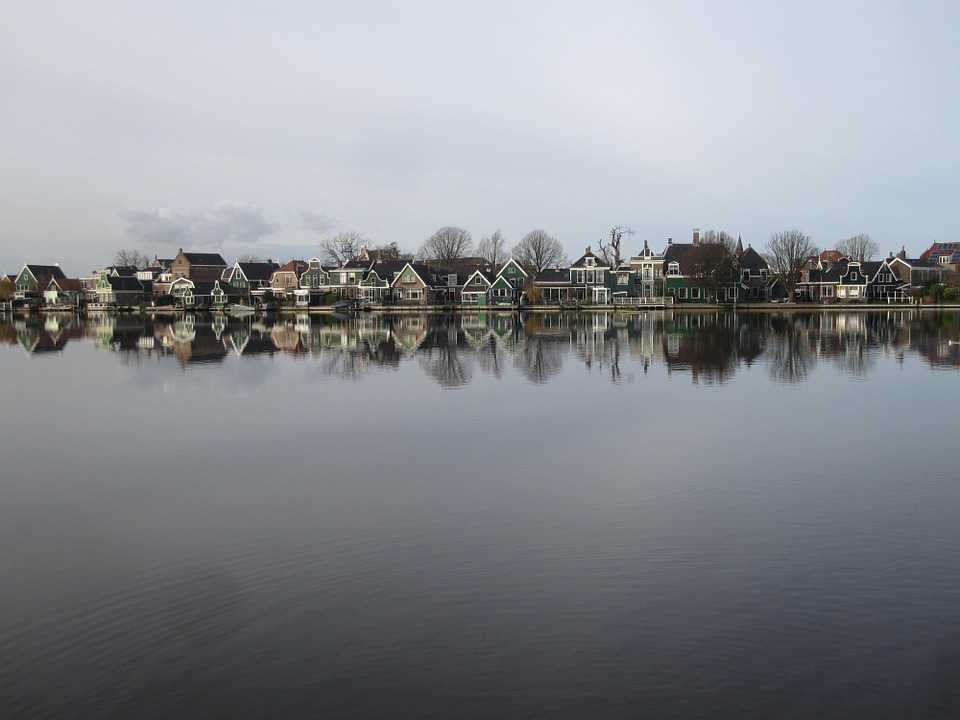 Algemene informatie
Steunlessen: dinsdag 9e uur en/of grote pauze
Examenfaalangstreductie​ inventarisatie mentor en COB
Tussenuren en studielokaal 1.15
Lyceo ​
Vrijwillige ouderbijdrage/solidariteitsfonds/WIS collect
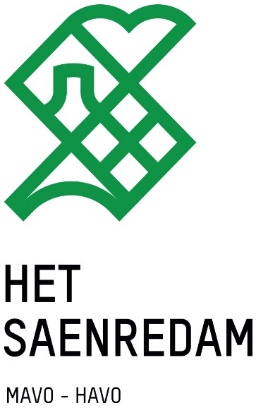 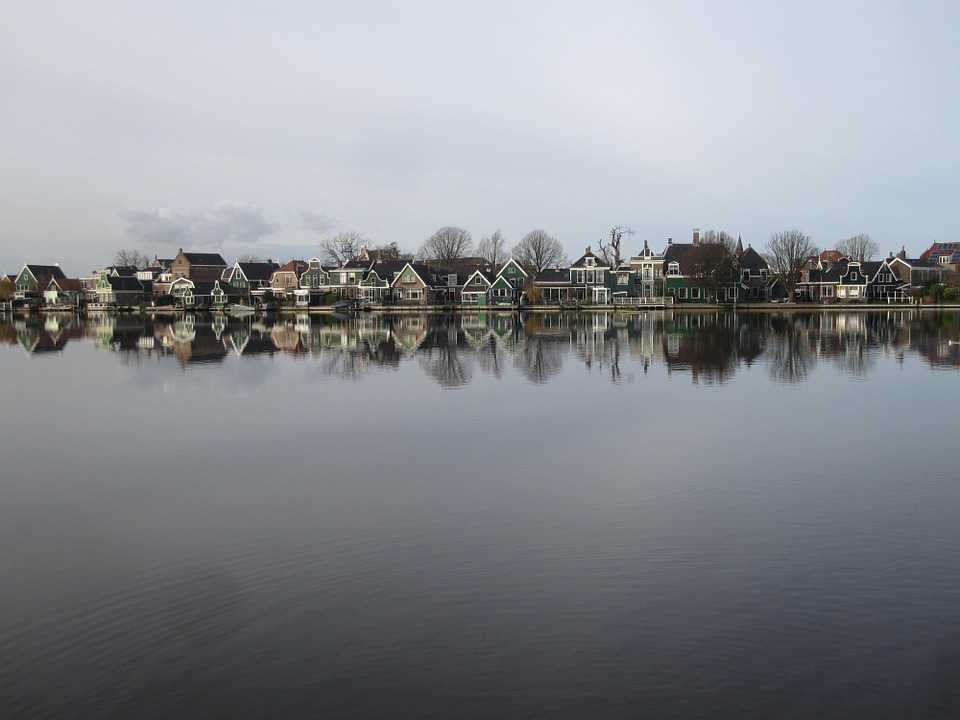 Belangrijke data
Drie toetsweken:​
8 t/m 15 november		Toetsweek I​
16 t/m  23 januari  	  	Toetsweek II ​
24 t/m 31 maart  		Toetsweek III ​
​
3 december			Mentorspreekmiddag/-avond​
10 februari			Vakdocentenmiddag/-avond
9 - 23 mei 			Centraal Examen, 1e tijdvak​
11 april				Examenuitje
11 juni 				Examenuitslag, 1e tijdvak​
16 t/m 19 juni 			Herexamen in 1 vak, 2e tijdvak​
1 juli				Examenuitslag, 2e tijdvak
3 juli 				Diploma-uitreiking (in de middag)
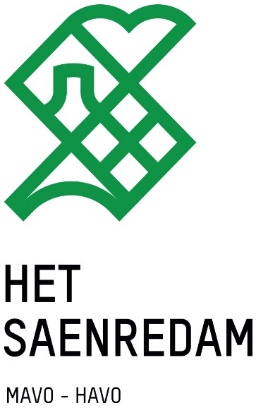 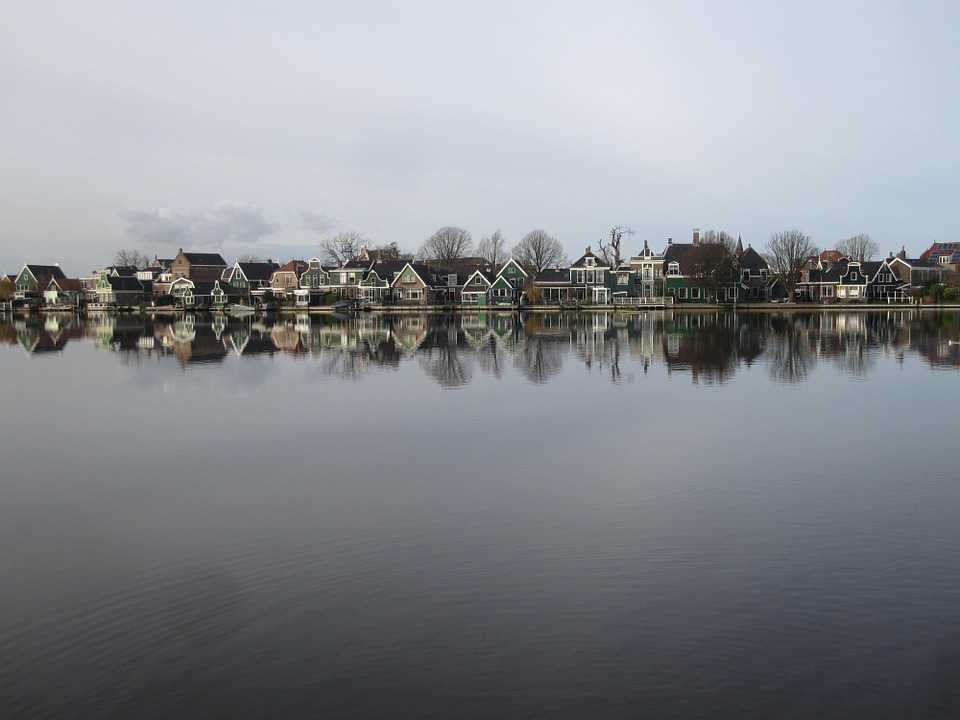 Schoolexamen (SE)en PTA
Toetsweken​ (3x)
PTA
Na 7/8 weken les: toetsweek (6 a 7 dagen)​
Dag vooraf start toetsweek facultatief les
Maximaal 3 toetsen per dag​
Buiten de toetsweken ook cijfers voor praktische opdrachten
Regels (Examenkatern)​
Tijdverlengers ​
Cijfers in magister​
Inhalen (bij ziekte)​
Herkansen (verbeteren cijfer) 2x na toetsweek 2 en 1x na toetsweek 3
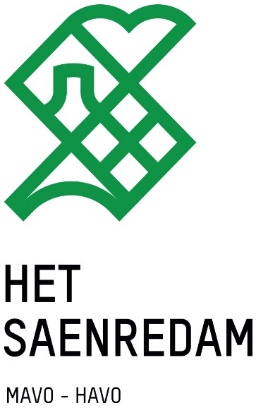 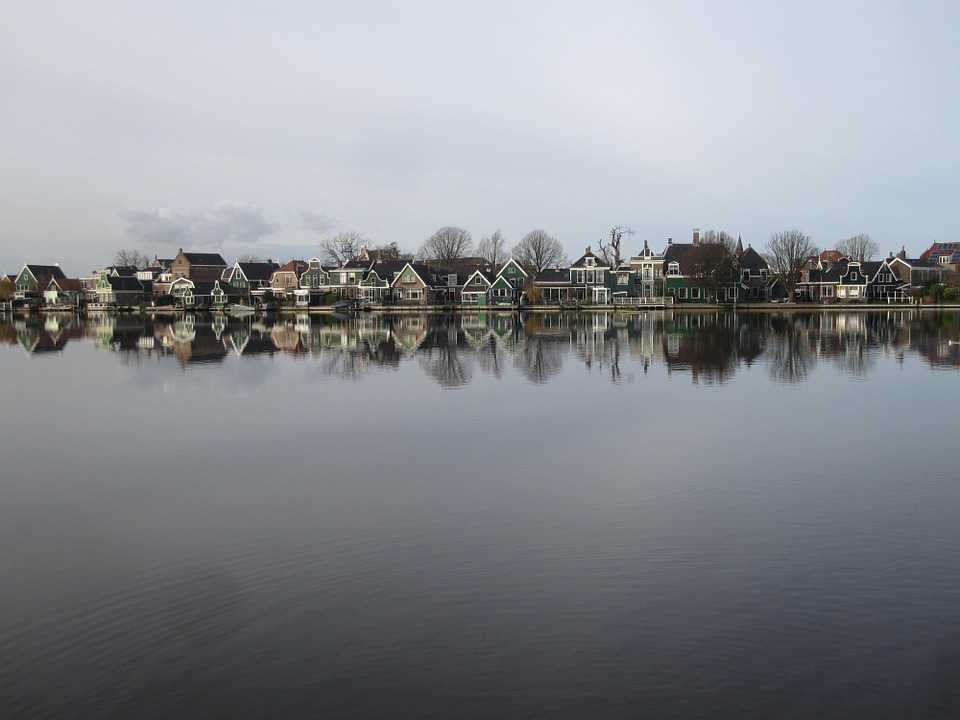 Examenkatern en OVO examenreglement
Examenkatern​ en OVO examenreglement
Ziekmelding: SaenreApp en via e-mail (examen@saenredam.nl)
Absentie, te laat, onregelmatigheden​
Inleveren van werkstukken, opdrachten​
Vakken zonder CE: Maatschappijleer, CKV, LO​, NLT
Profielwerkstuk​/ CKV/ Maatschappijleer = combinatiecijfer
Eindcijfer SE op 16 april​
Planning en oefening examens​
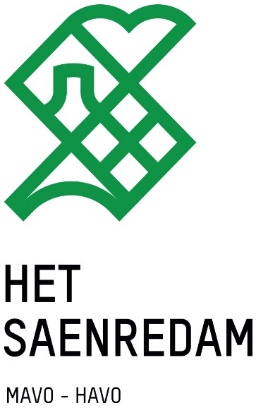 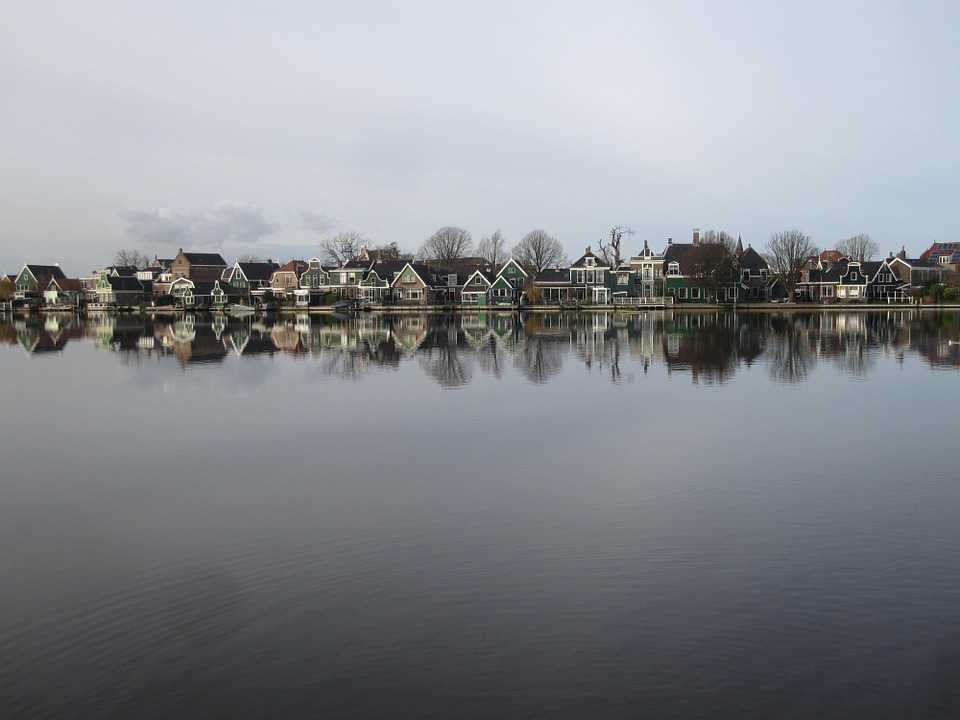 Centraal Examen (CE)
CE  examens 1e tijdvak (mei)​
7 of 8 vakken ​

Drama (maart)
Eindvoorstelling in Zaans toneelhuis
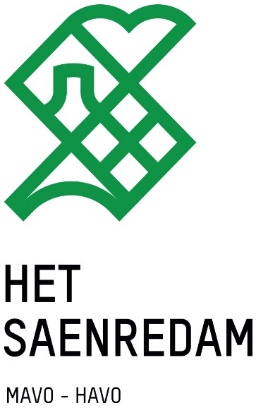 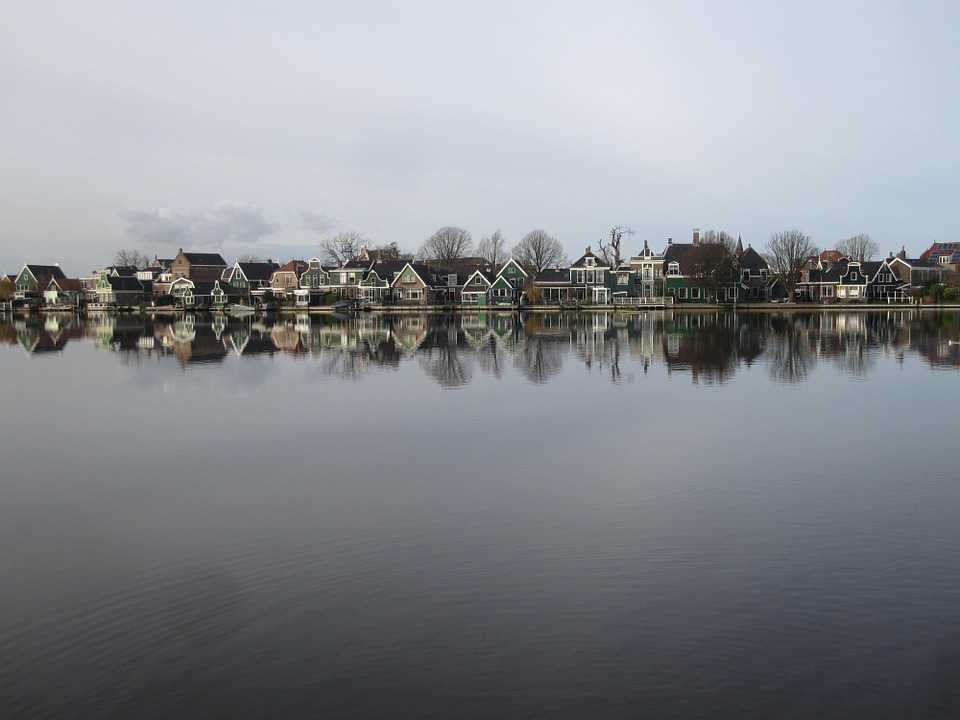 Slaag-/zakregel
Je bent geslaagd als je aan alle volgende 4 punten hebt voldaan:
Het gemiddelde van al je centraal examencijfers is 5,5 of hoger
Je voldoet aan de kernvakkenregel: bij je eindcijfers in het rijtje Nederlands, Engels en wiskunde komt ten hoogste een 5 voor (dus een 5 en verder 6 of hoger of alle drie 6 of hoger)
Je eindcijfers (incl. je combinatiecijfer) voldoen aan de volgende eisen:
al je eindcijfers zijn 6 of hoger, of
je hebt een 5 en al je andere eindcijfers zijn 6 of hoger, of
je hebt een 4 en al je andere eindcijfers zijn 6 of hoger én het gemiddelde van al je cijfers is ten minste 6,0, of je hebt twee 5-en of een 5 en een 4 en al je andere eindcijfers zijn 6 of hoger én het gemiddelde van al je cijfers is ten minste een 6,0
Het vak lichamelijke opvoeding is beoordeeld met voldoende of goed
 Let op: 
Geen enkel eindcijfer is afgerond lager dan een 4. Geldt ook de afzonderlijke onderdelen van het combinatiecijfer
Als je geen eindexamen doet in wiskunde, moet je het schoolexamen rekenen afleggen. Het behaalde cijfer telt niet mee in de uitslagbepaling en                  wordt vermeld op een bijlage bij je cijferlijst.
De vakken maatschappijleer en CKV en het profielwerkstuk vormen samen het combinatiecijfer.Voor het berekenen van het combinatiecijfer worden de op de cijferlijst vermelde afgeronde cijfers (bestaande uit gehele getallen) gemiddeld. 

​
                                  ​
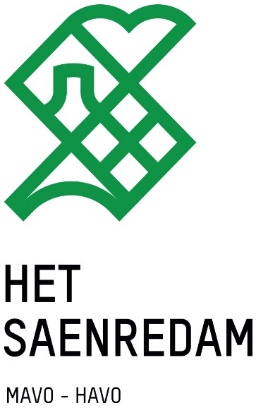 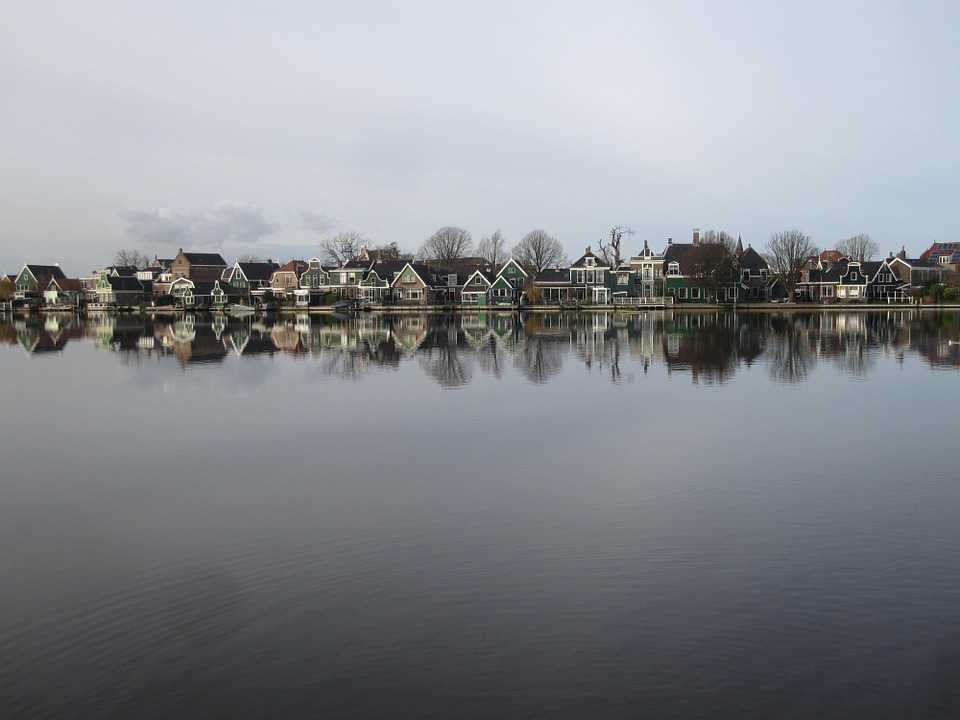 Voorbeeld cijferberekening
Berekening eindcijfer: ​
Cijfer SE en CE wordt gemiddeld​
​
Voorbeeld: 	SE Nederlands 7,2​
   		CE Nederlands 5,7​
   		Eindcijfer Nederlands 12,9 : 2 = 6,45 --> 6
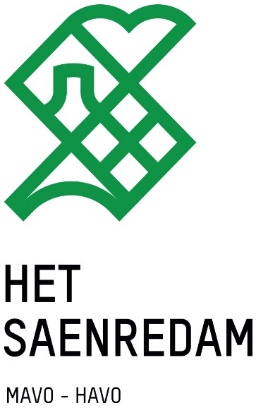 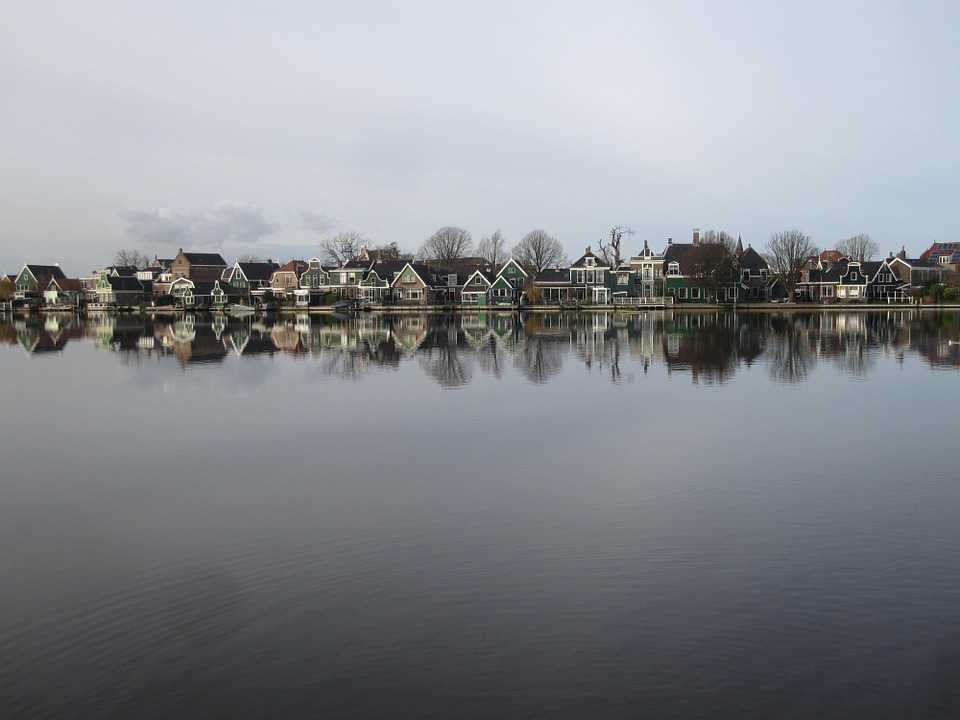 LOB (loopbaanoriëntatie en -begeleiding) 

PTA onderdeel, begeleid door de mentor 

Doel : goede keuze maken voor de toekomst
 
Hoe werken we hier aan?
- Methode Qompas 
Verschillende opdrachten en activiteiten
Open dagen, proefstuderen en meelopen 
Gesprekken (u, mentor, decaan)
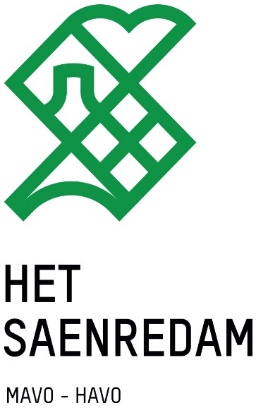 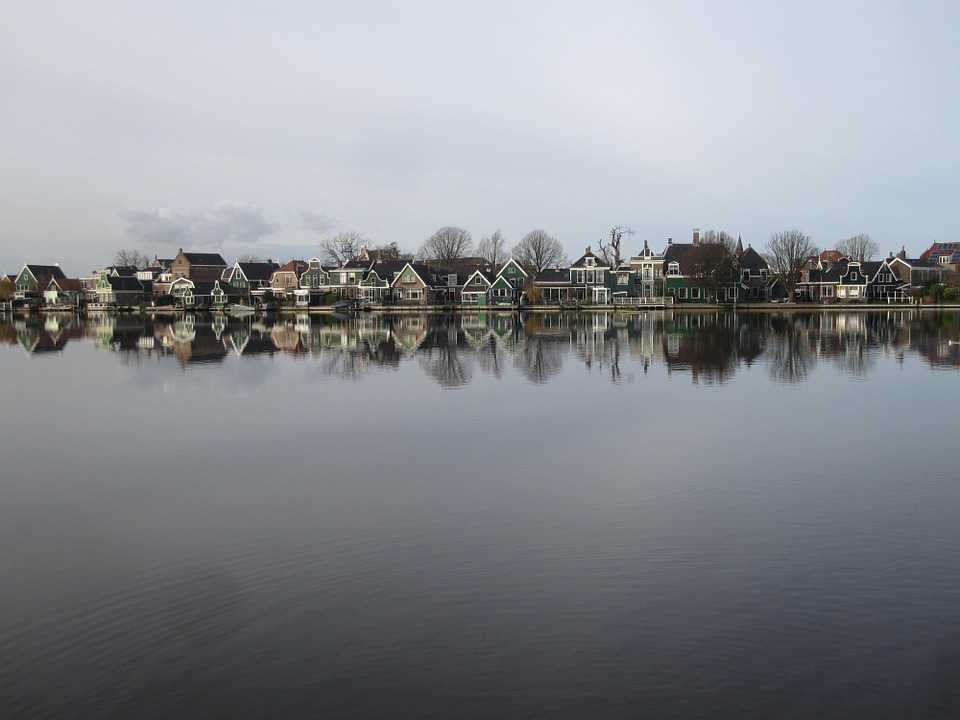 LOB belangrijke data 

oktober: Start Qompas, gastles HvA
november en december: open dagen (buiten school)
15 januari deadline aanmelden opleiding met een selectie en/of numerus fixus. 
https://www.studiekeuze123.nl/numerus-fixus/pdf/2025-2026

4 februari: HBO voorlichting op Blaise Pascal (evt. WO Zaanlands Lyceum op 11 februari)
februari-maart: open dagen (buiten school)
1 mei deadline aanmelden HBO via Studielink
Voor het aanmelden is een DigiD noodzakelijk, het duurt tot 5 werkdagen om deze aan te vragen
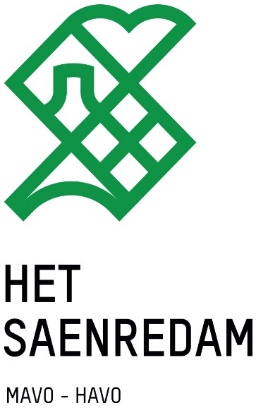 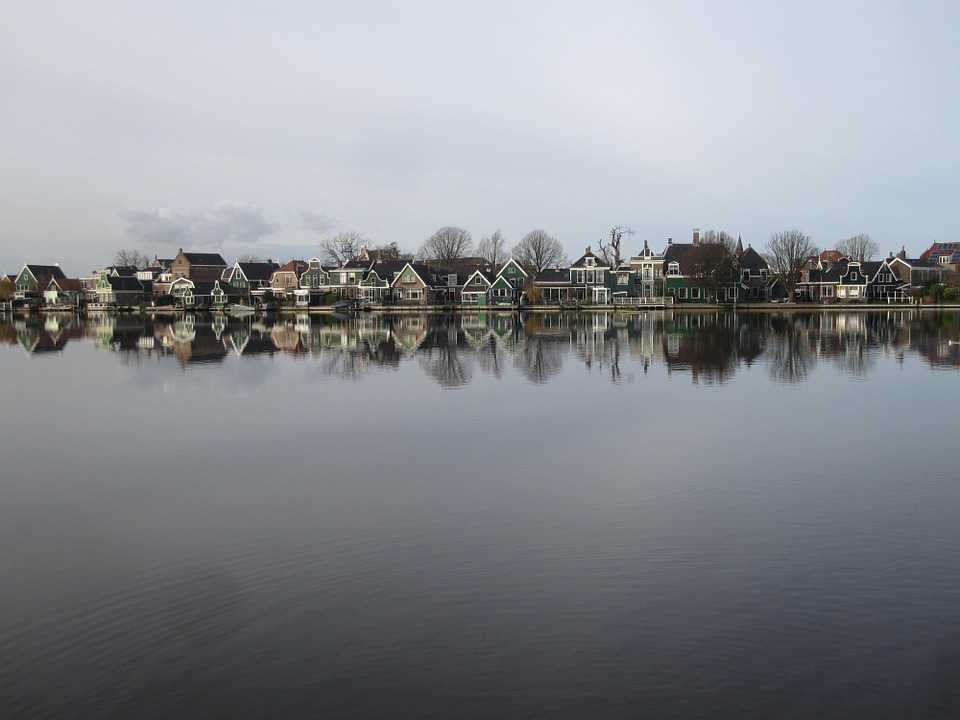 Verdere informatie LOB 

Zelf naar open dagen, dit jaar zeker ook meelopen of proefstuderen. Verlof is hiervoor mogelijk.

Open dagen kalender via studiekeuze123.nl en in overzicht gestuurd door decaan.

Informatie voor ouder(s)/verzorger(s) over studiekeuze en praktische zaken: https://www.studiekeuze123.nl/wat-ga-jij-kiezen/ouders

Informatie over bekostiging studie:  https://duo.nl/particulier/geld-voor-school-en-studie/
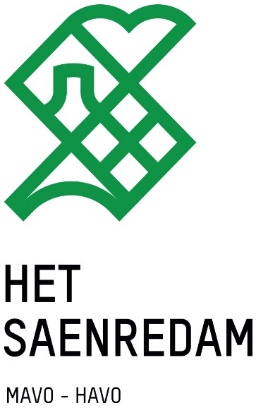 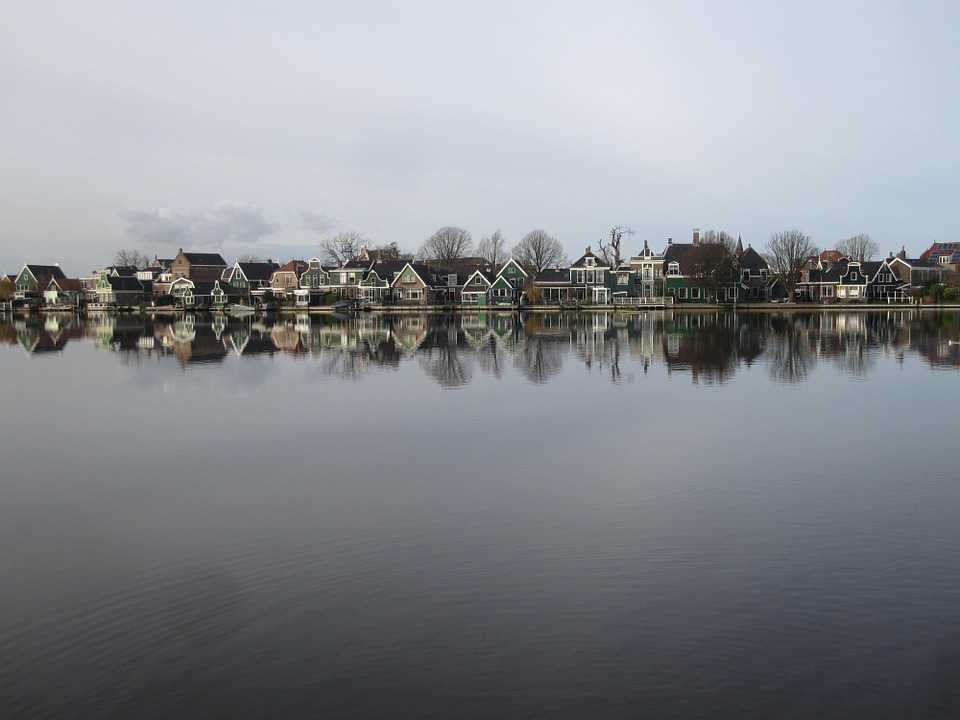 Lyceo

Contactgegevens 
Vestigingscoördinator: Monica Lauritano
Telefoonnummer: 071 7900040
Email: monica.lauritano@lyceo.nl
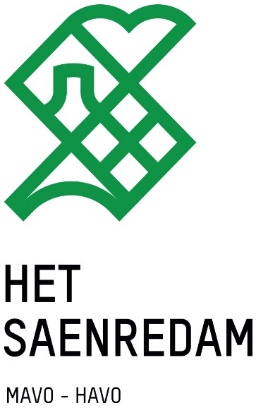 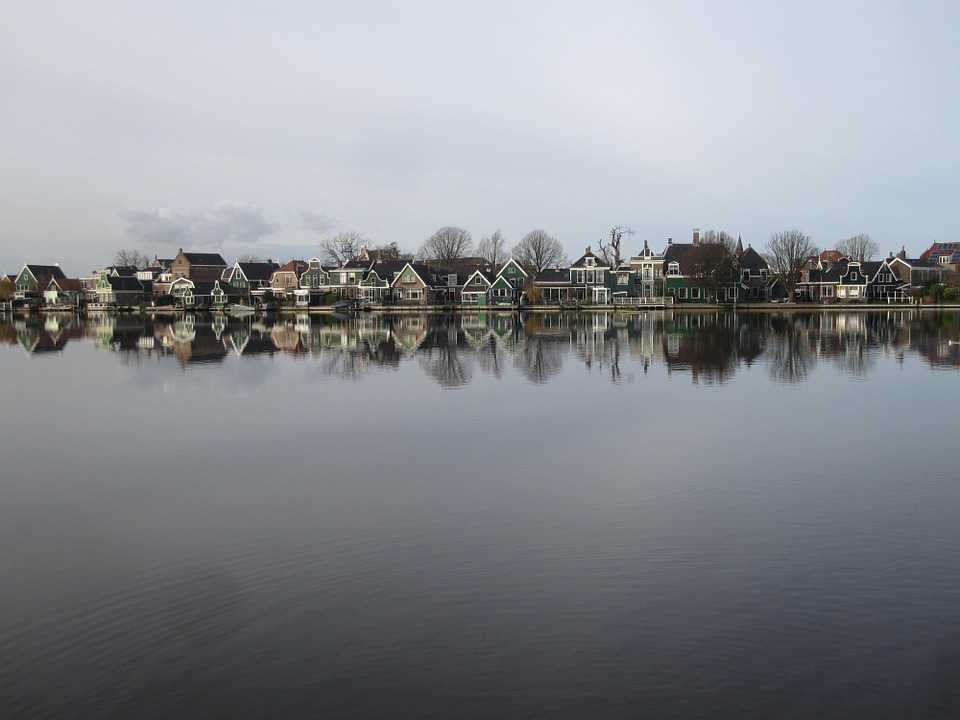 Kennismaking met mentoren leerjaar 5 havo 

​Mentoren
5A   Ken Besuijen       k.besuijen@saenredam.nl    lokaal 2.06
5B   Milena Hendriksma     m.hendriksma@saenredam.nl	     lokaal 0.01
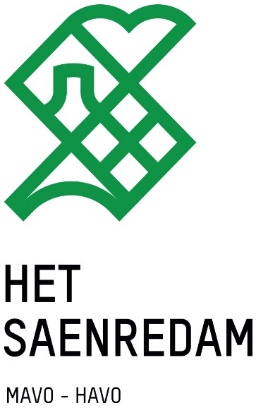